Как быстро настроить и удобно работать со сводной таблицей бюджетов
Краткий обзор функционала и возможностей
Основным инструментом работы в УХ с бюджетами является сводная таблица.
Настройка разных бланков, экспорт импорт из MS EXCEL, режим обратного распределения, режим работы со статусами данных и процессами с согласования, режим графического представления данных, поддержка мультивалютного представления данных – далеко не полный перечень функций сводной таблицы.
В данной презентации акцент сделан на неочевидных полезных настройках СТ и на планируемых в ближайшее время улучшениях и новых возможностях.
Для желающих ознакомиться подробно – презентации и видео по бюджетированию:
 http://v8.1c.ru/cpm/webinar.htm
Курс в УЦ №1
2
Настройка модели для примера (кратко)
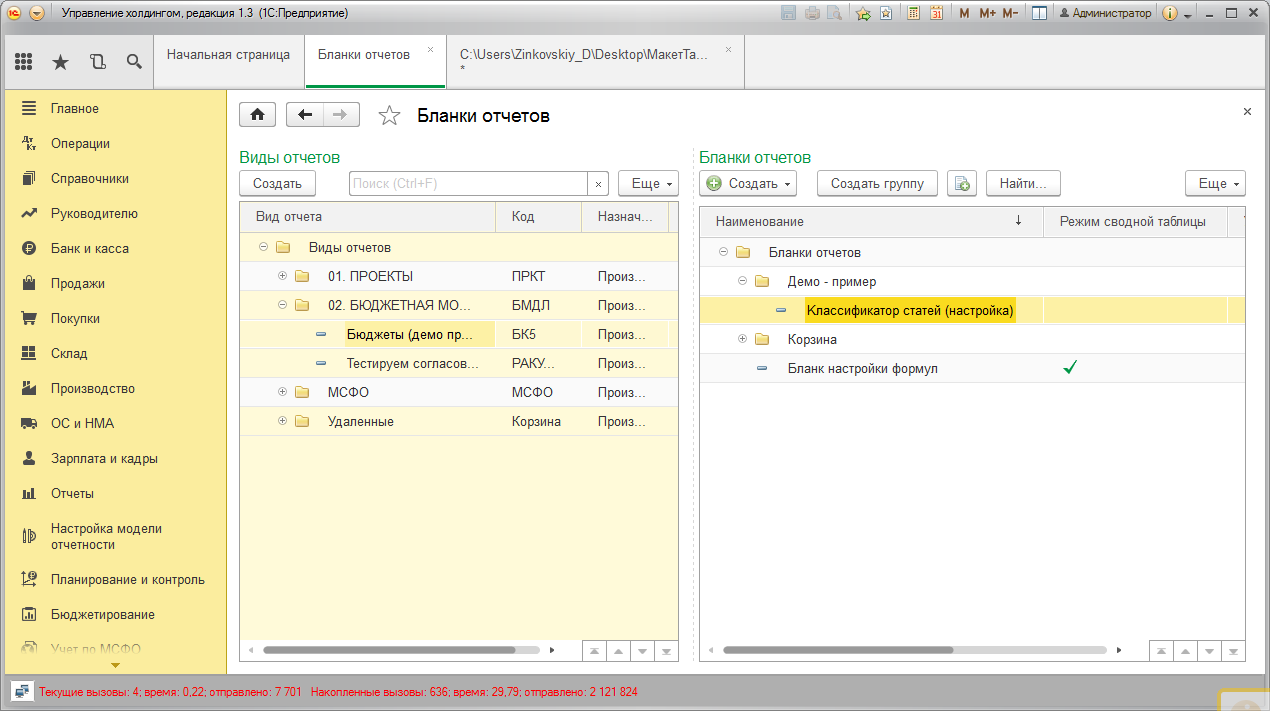 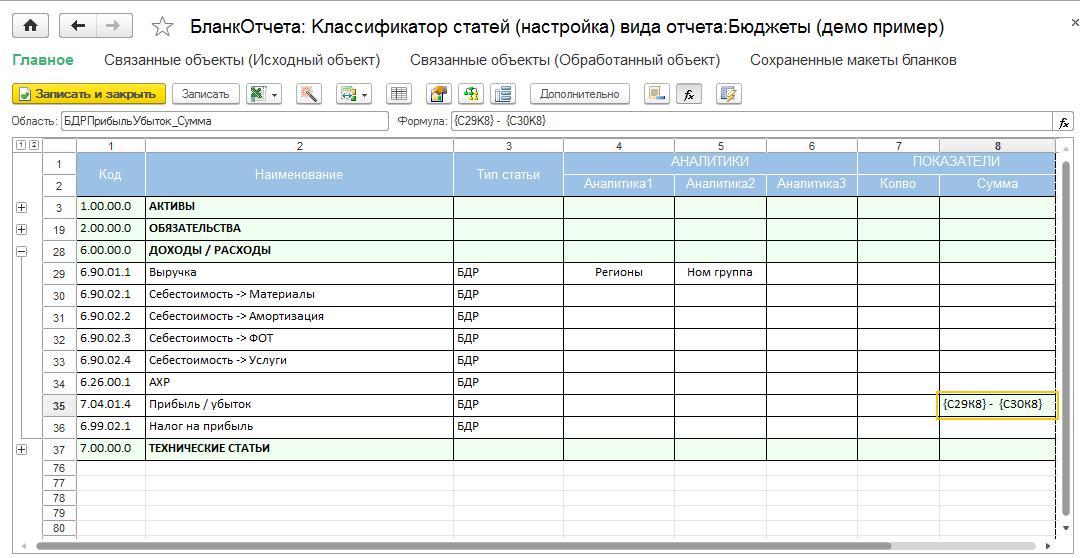 Настройка модели для примера (кратко)
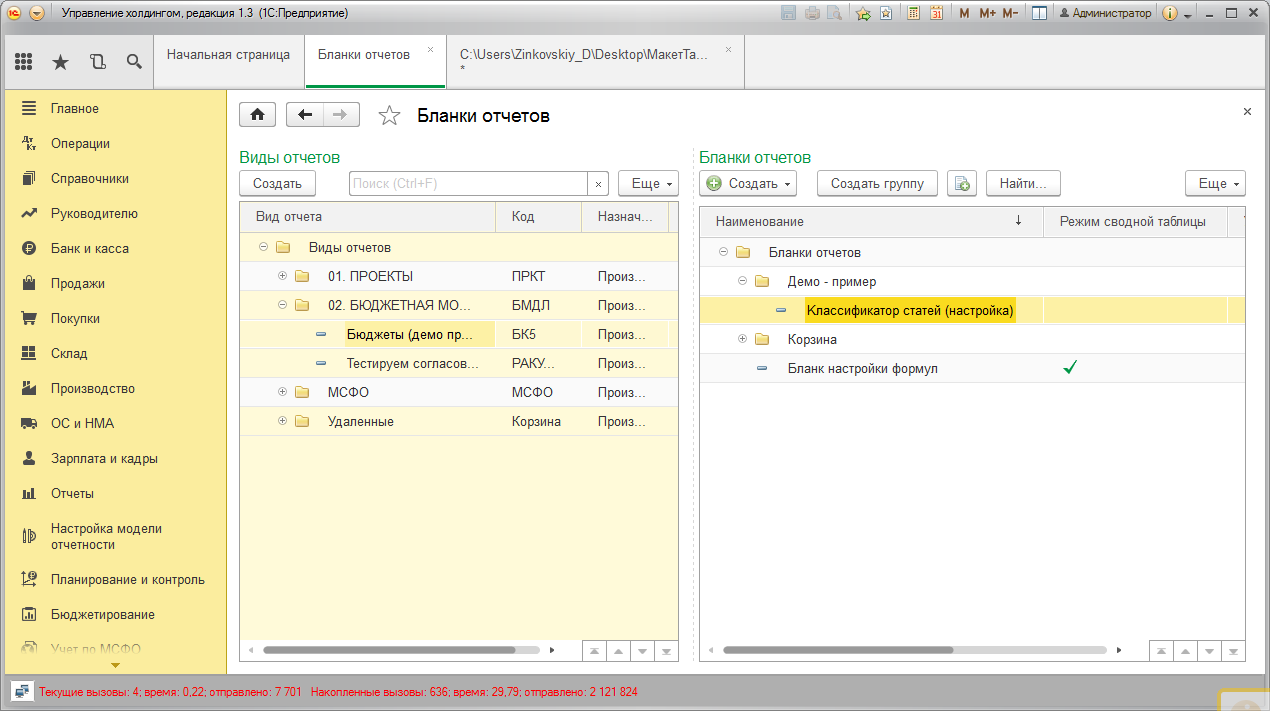 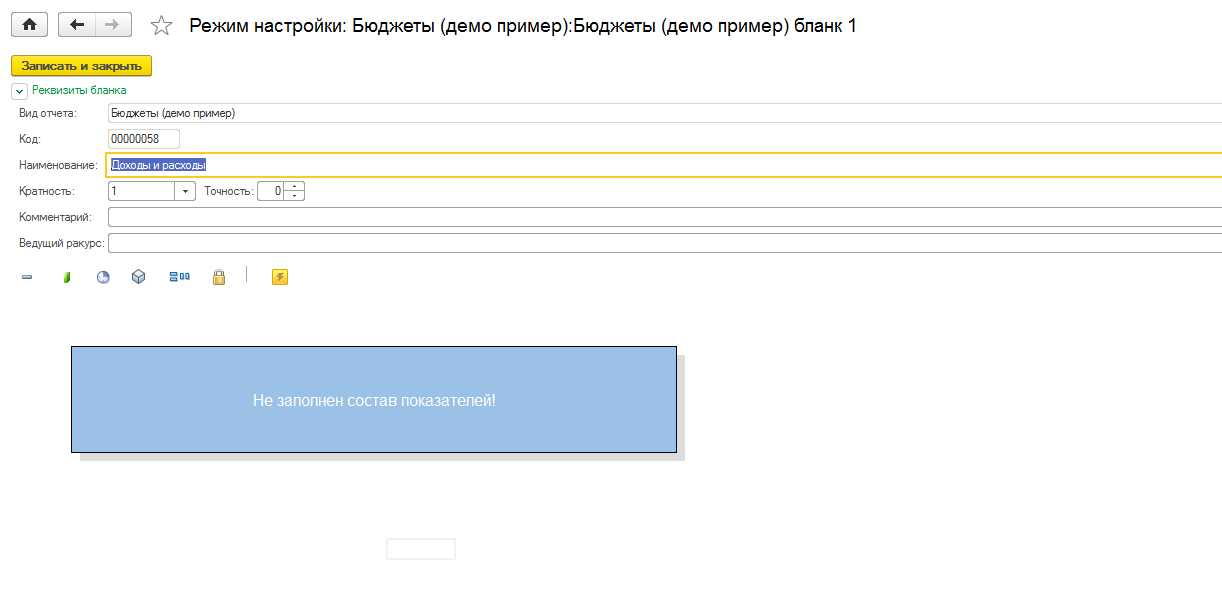 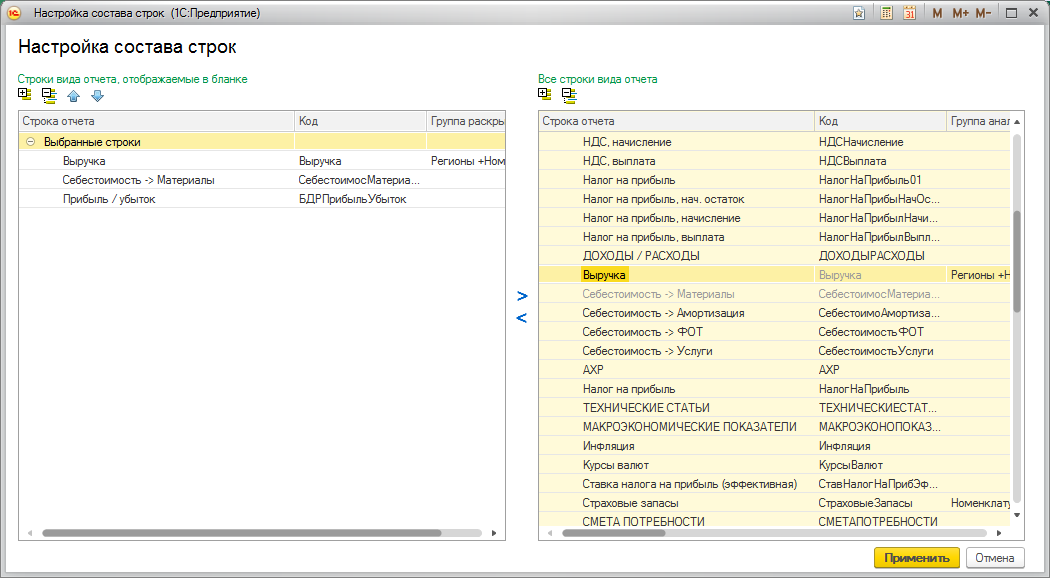 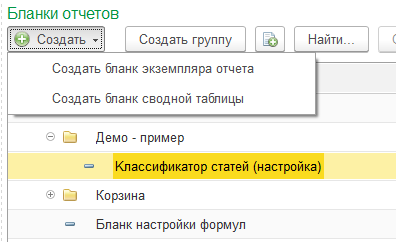 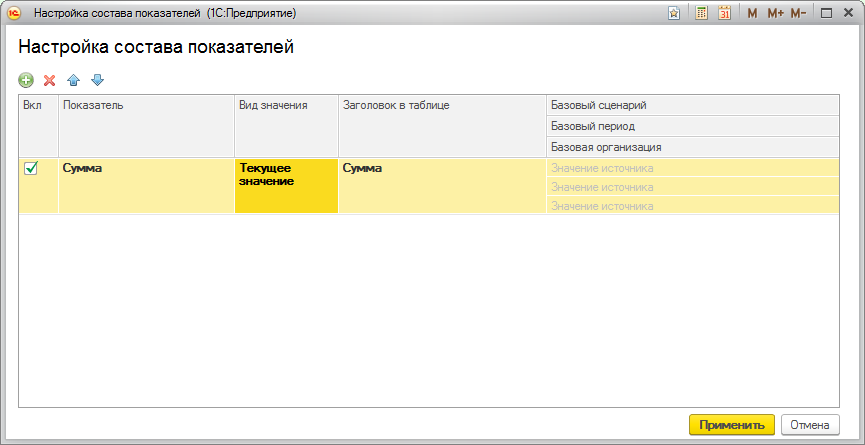 Настройка модели для примера (кратко)
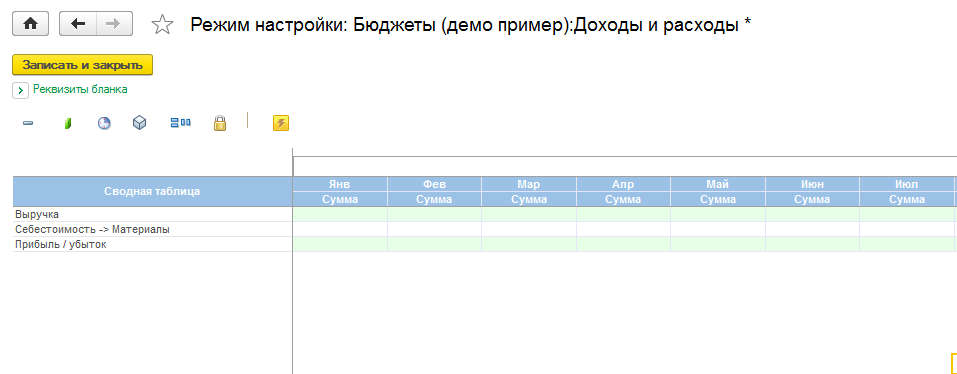 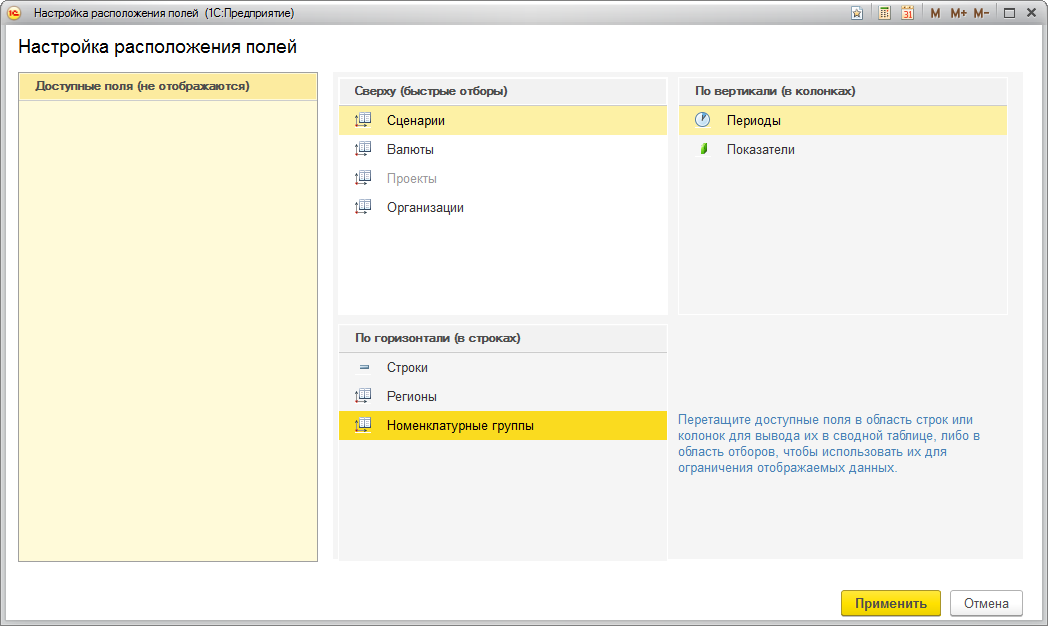 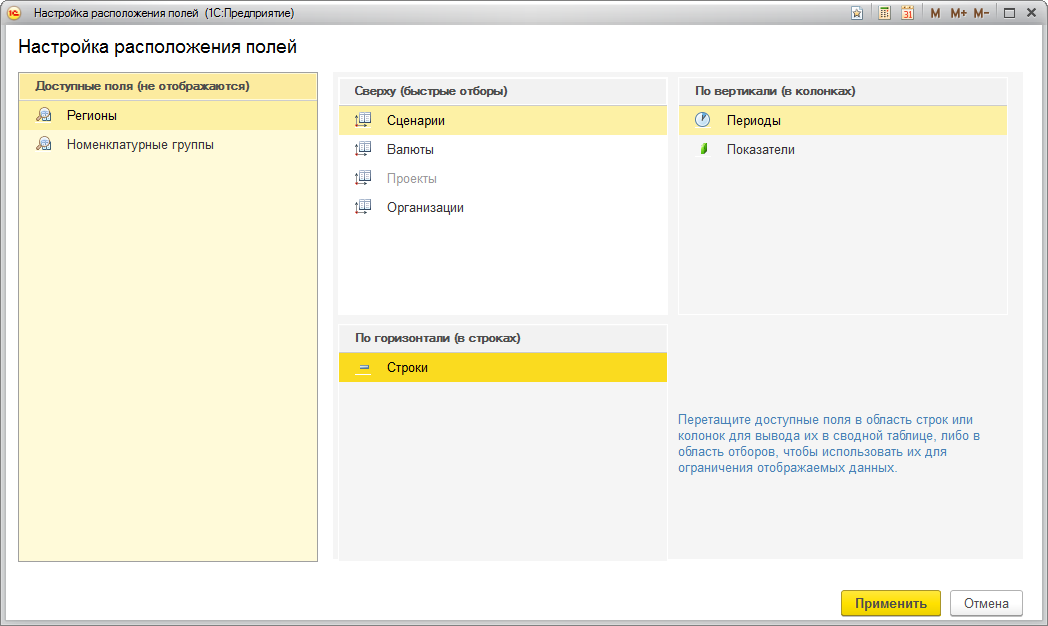 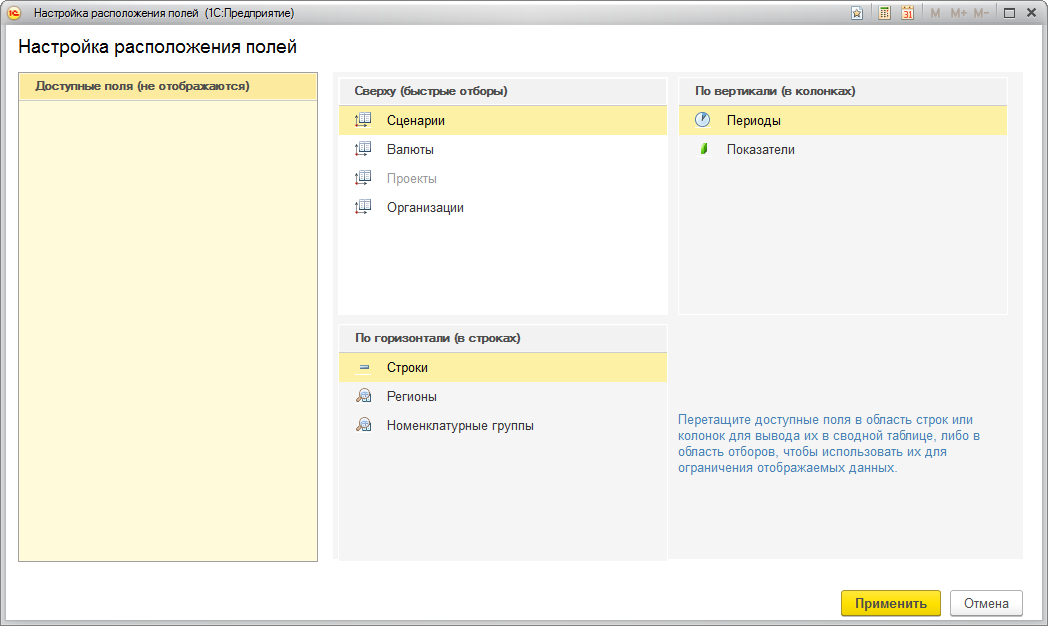 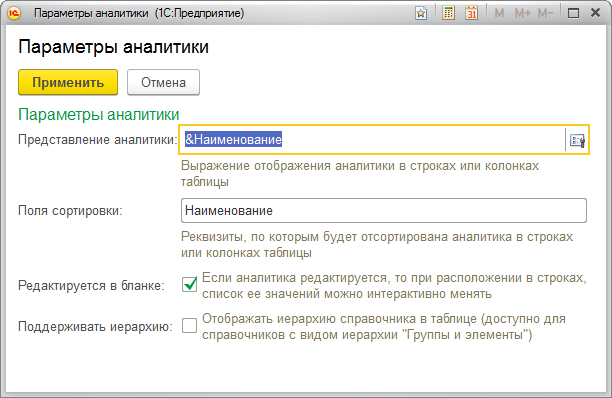 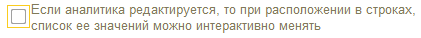 Настройка состава аналитик – зачем нужна?
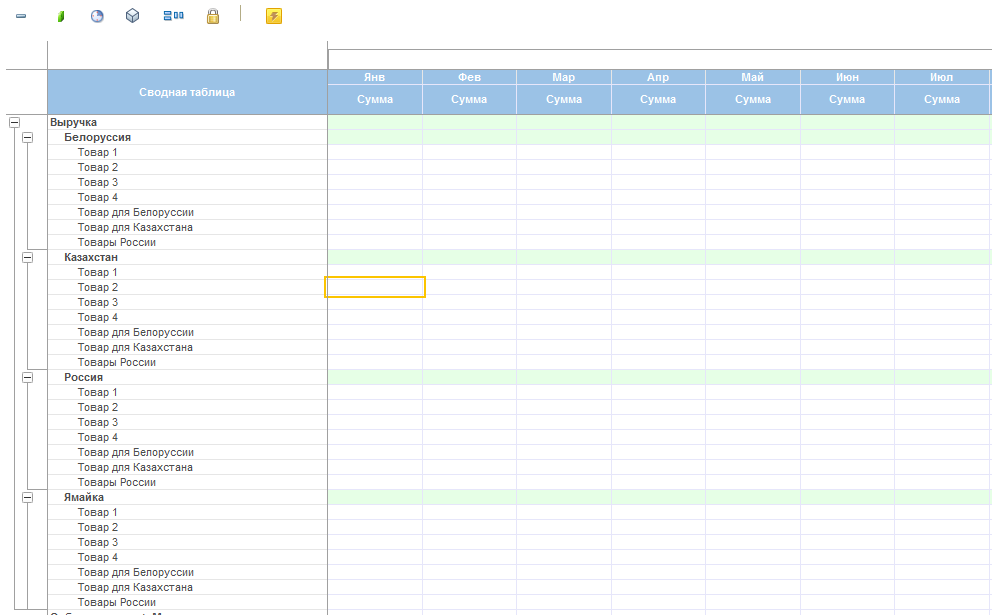 6
Настройка состава аналитик – зачем нужна?
Задача – связать разные наборы аналитик, избавить пользователя от дополнительного выбора.
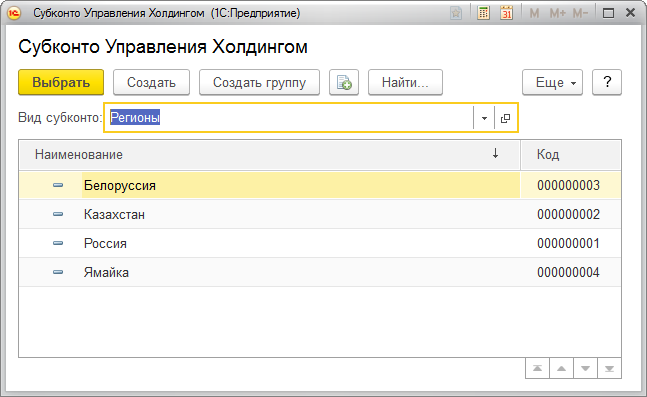 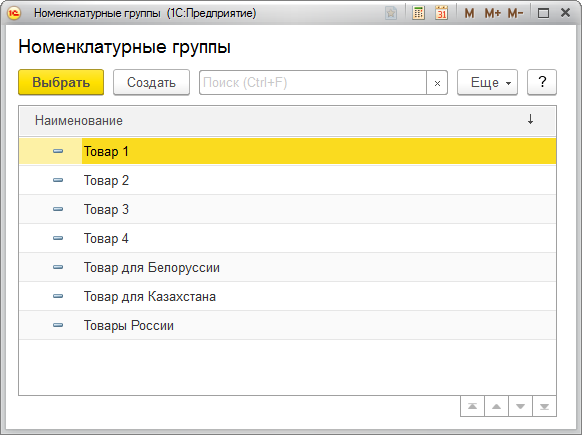 Настройка состава аналитик – зачем нужна?
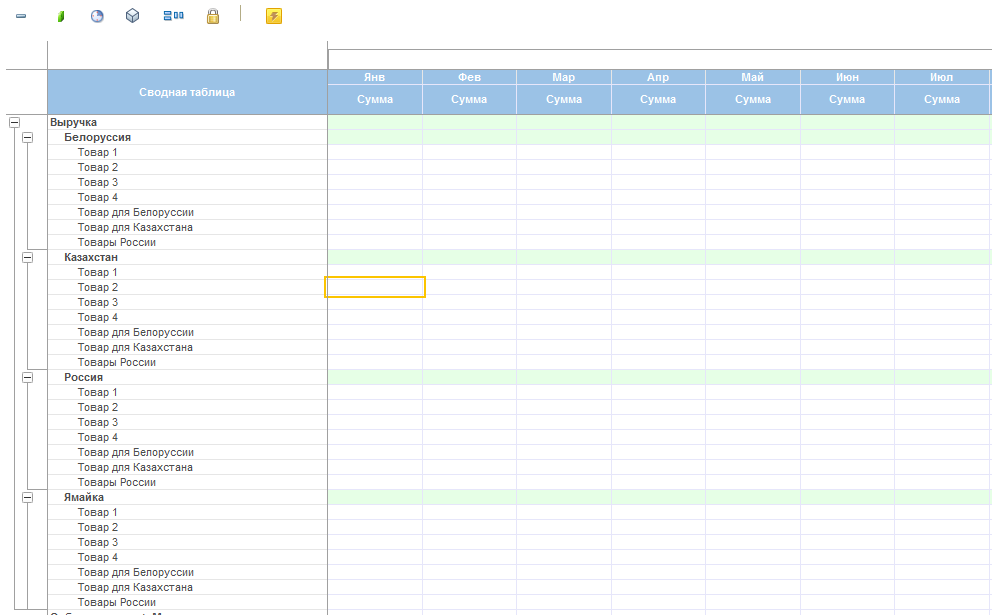 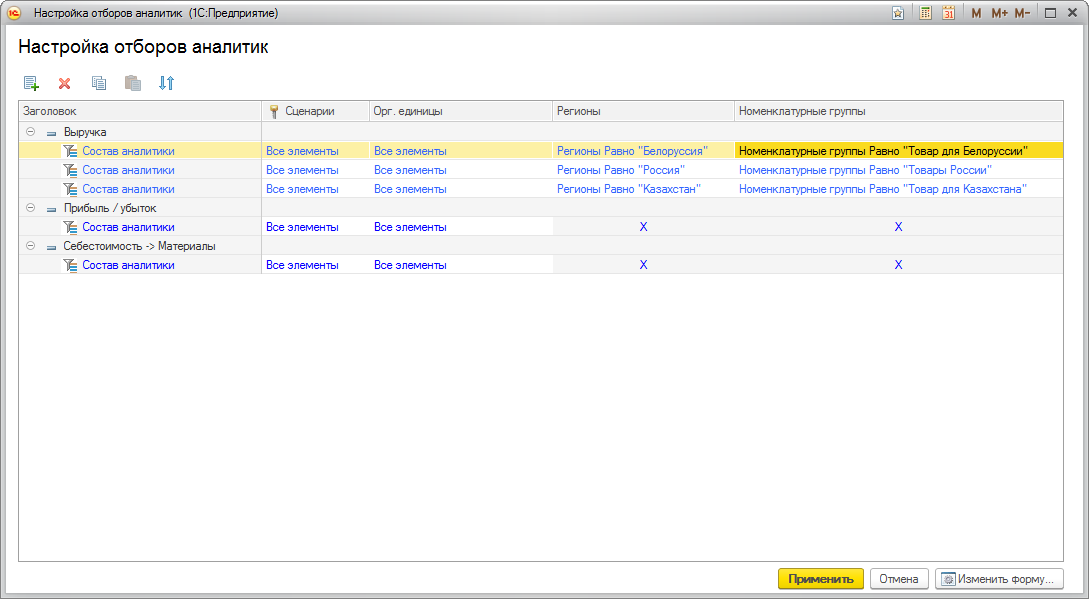 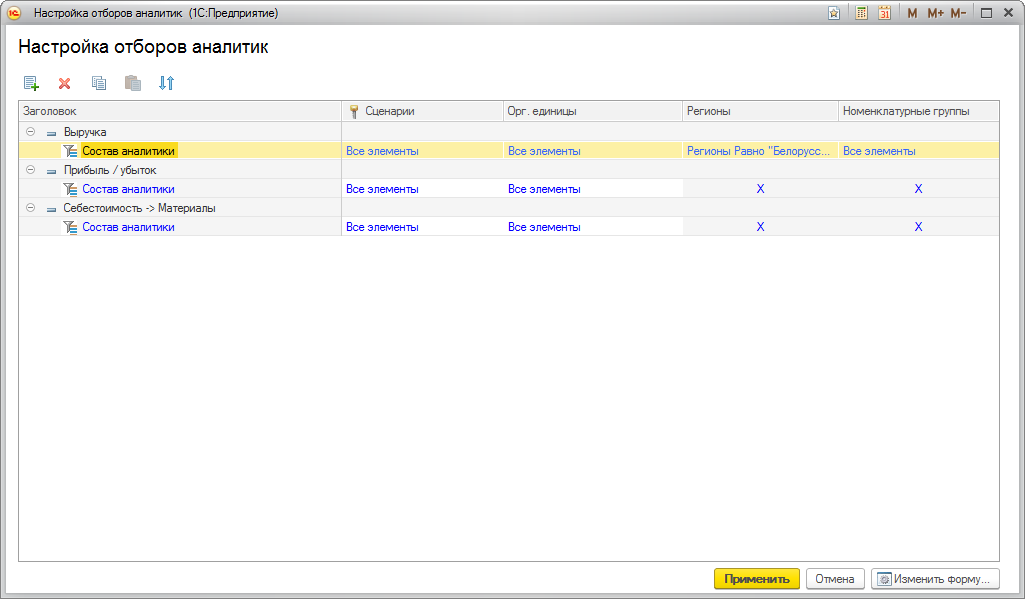 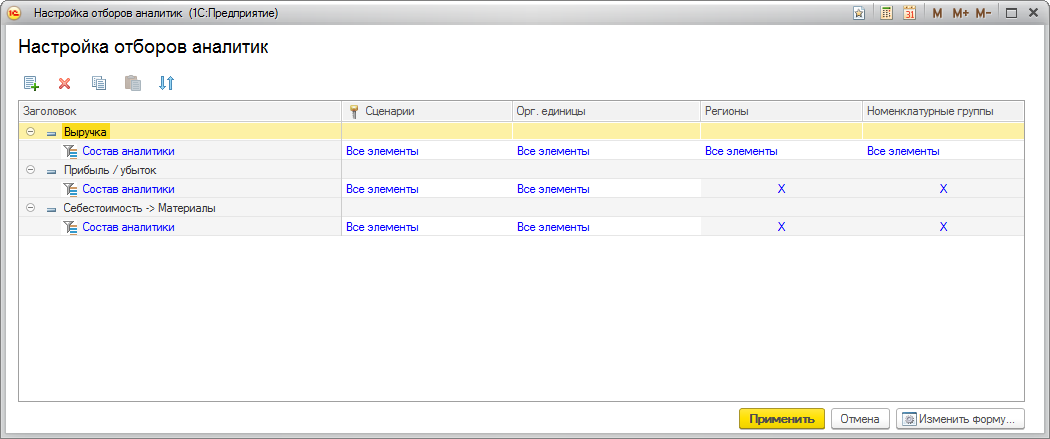 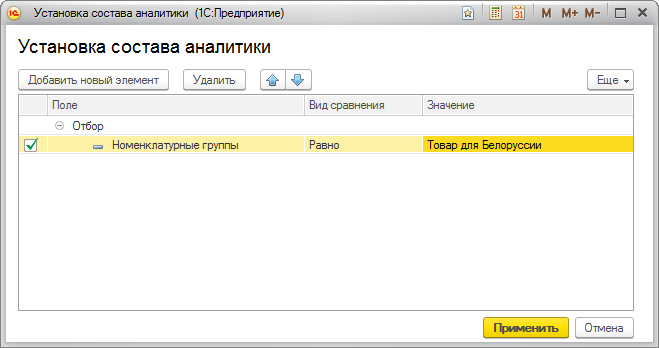 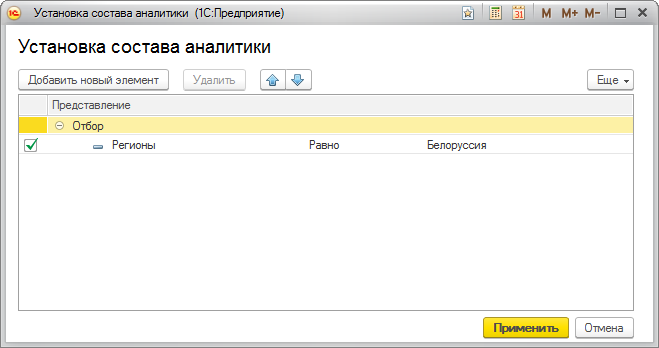 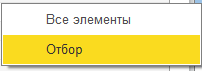 Настройка состава аналитик – зачем нужна?
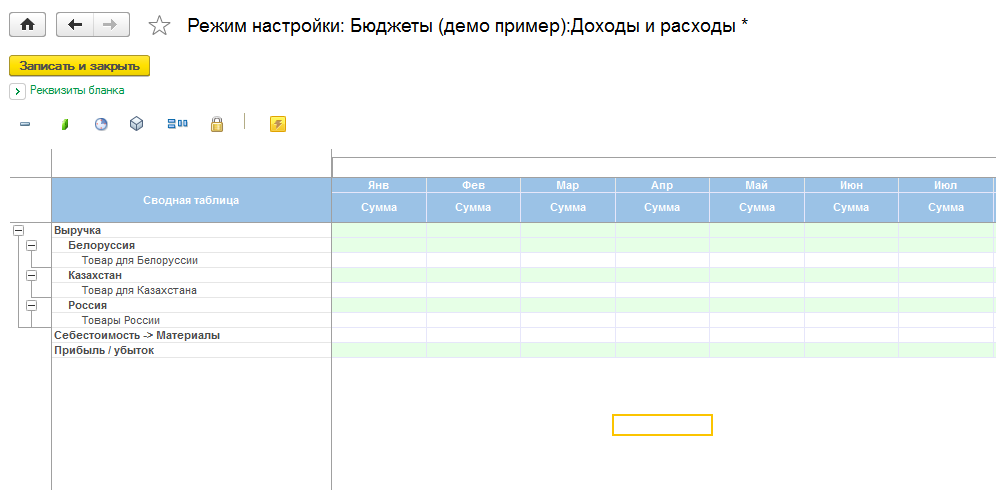 Ограничение: настройка состава аналитики действует только для нередактируемых измерений!
Настройка состава аналитик – зачем нужна?
Ограничение для редактируемых измерений:не могут располагаться в колонках таблицы
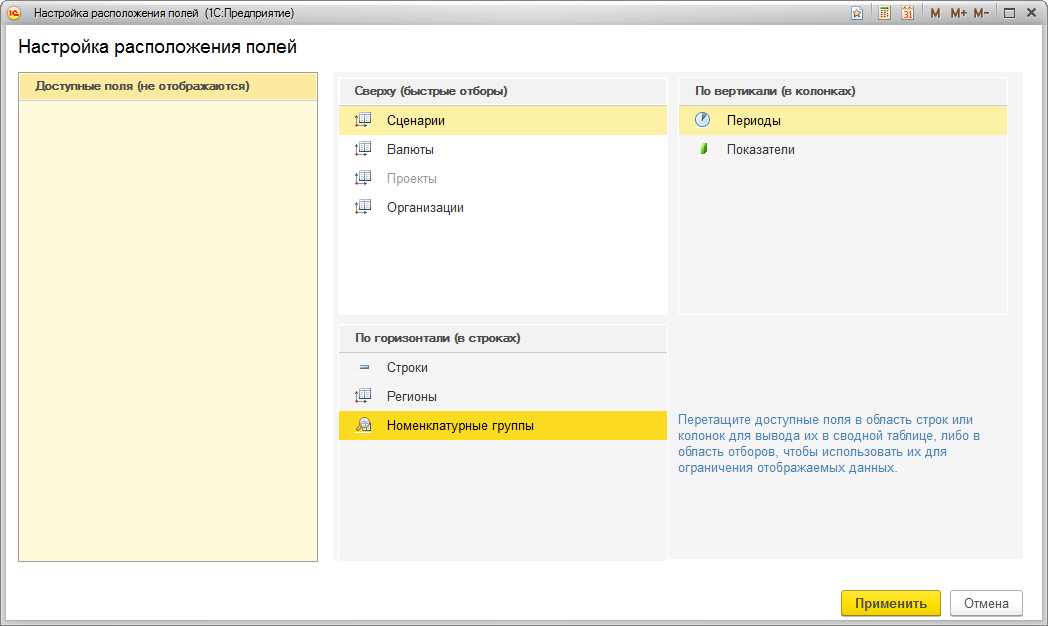 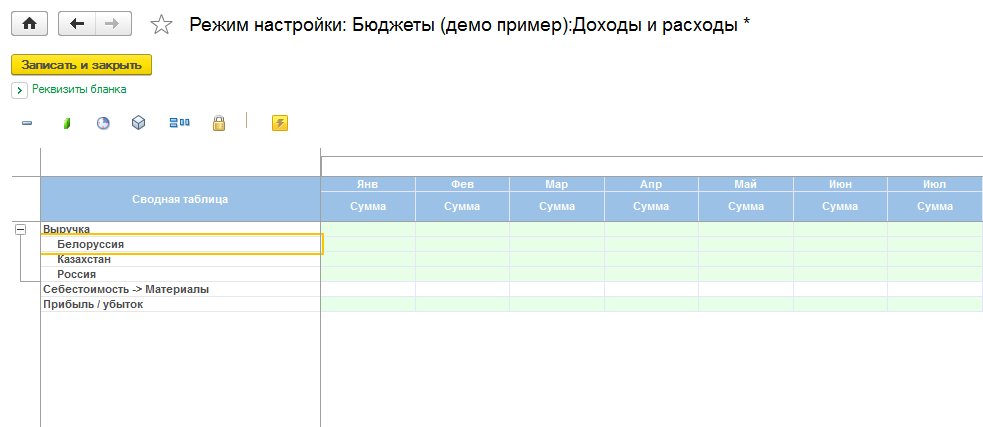 Настройка состава аналитик: функциональные направления
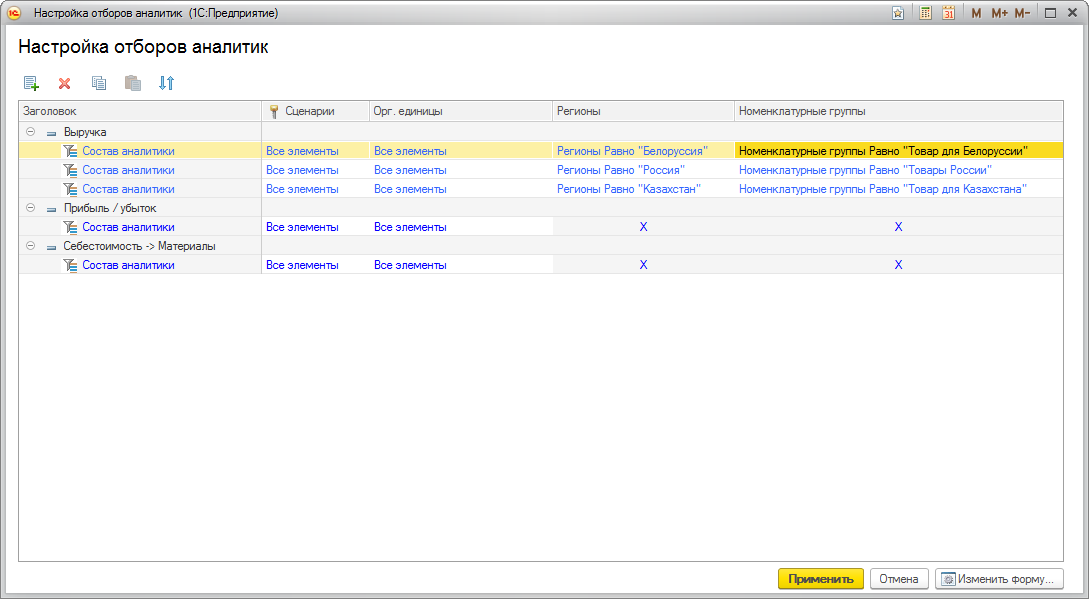 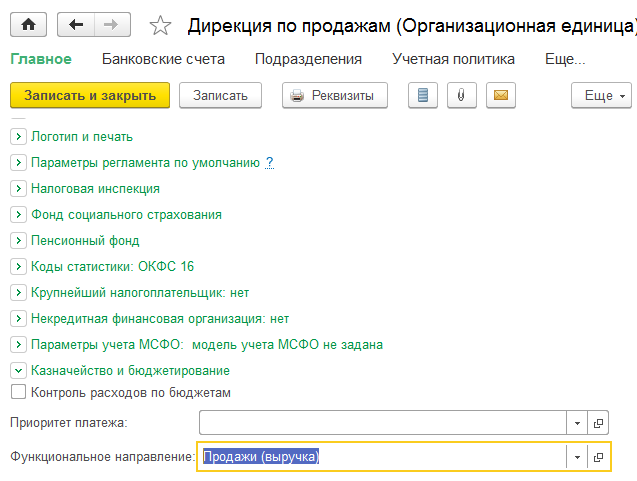 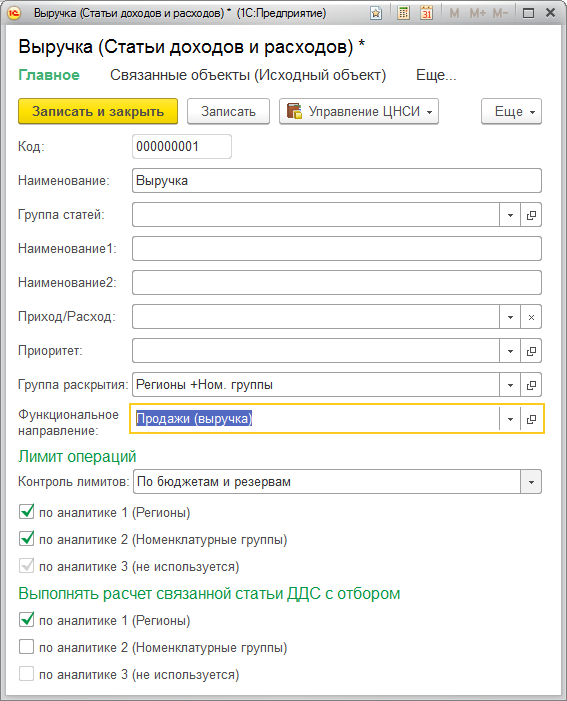 При синхронизации по функц. направлениям устанавливается доступность статей бюджетов в зависимости от ЦФО. Настройка общая с подсистемой резервирования
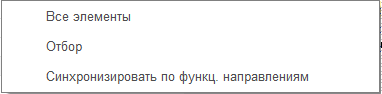 Семантика цвета фона ячеек
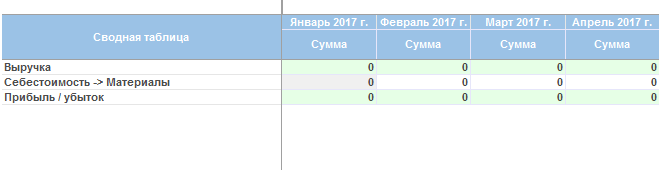 Заблокирован (утвержден или закрыт период)
Редактируемый:доступный
Вычисляемый:формула или агрегат
1С: Управление холдингом – сводная таблица
Работа в режиме отклонений:
Работа в режиме отклонений
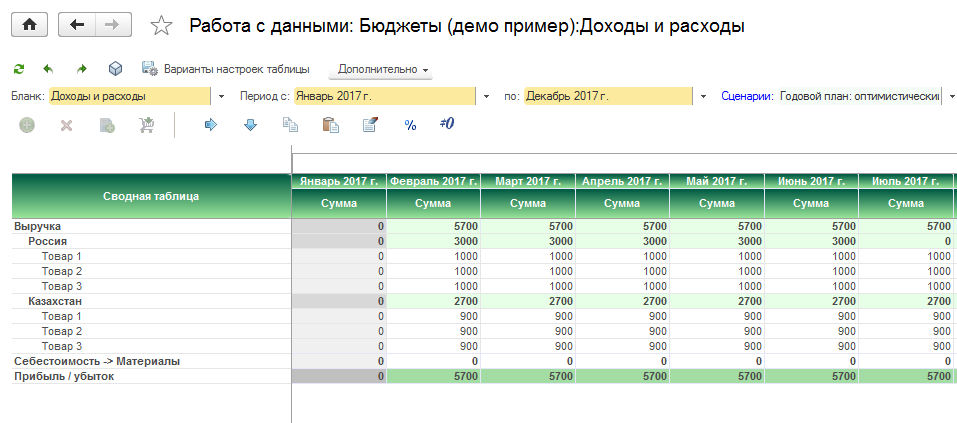 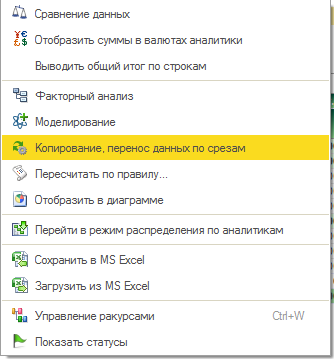 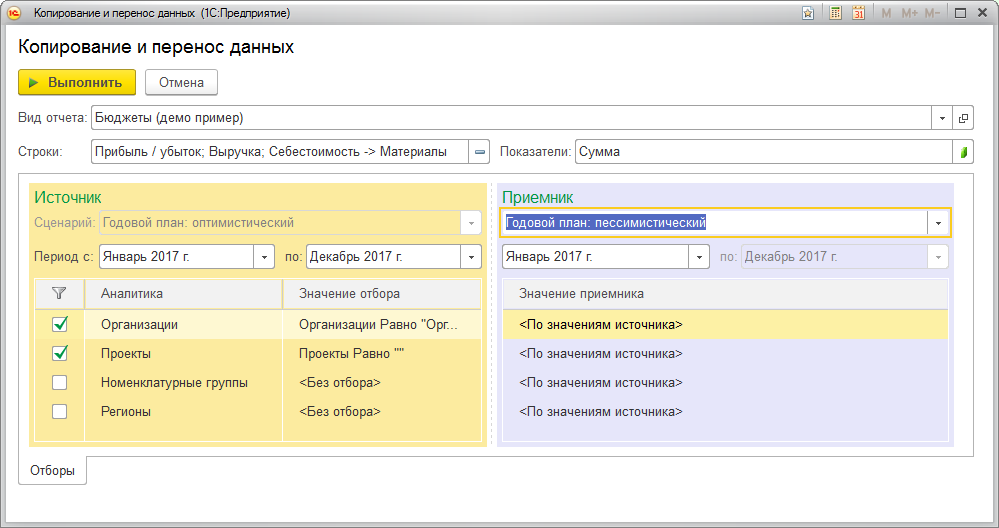 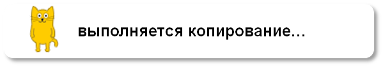 Работа в режиме отклонений
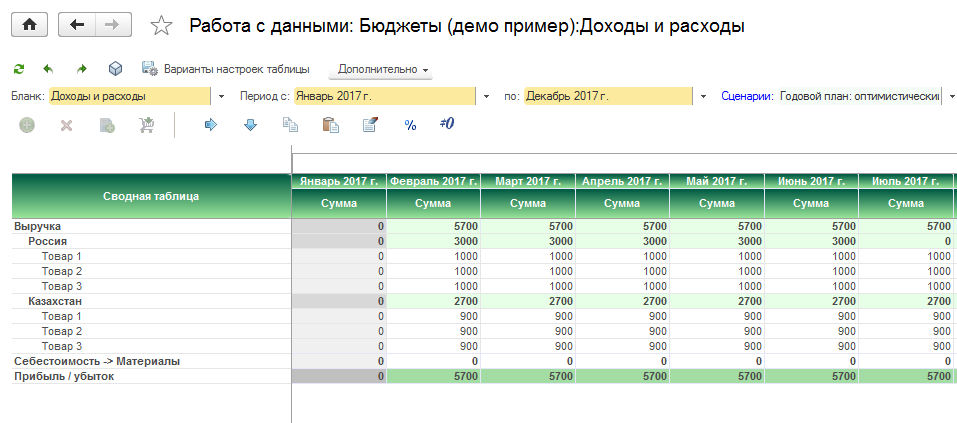 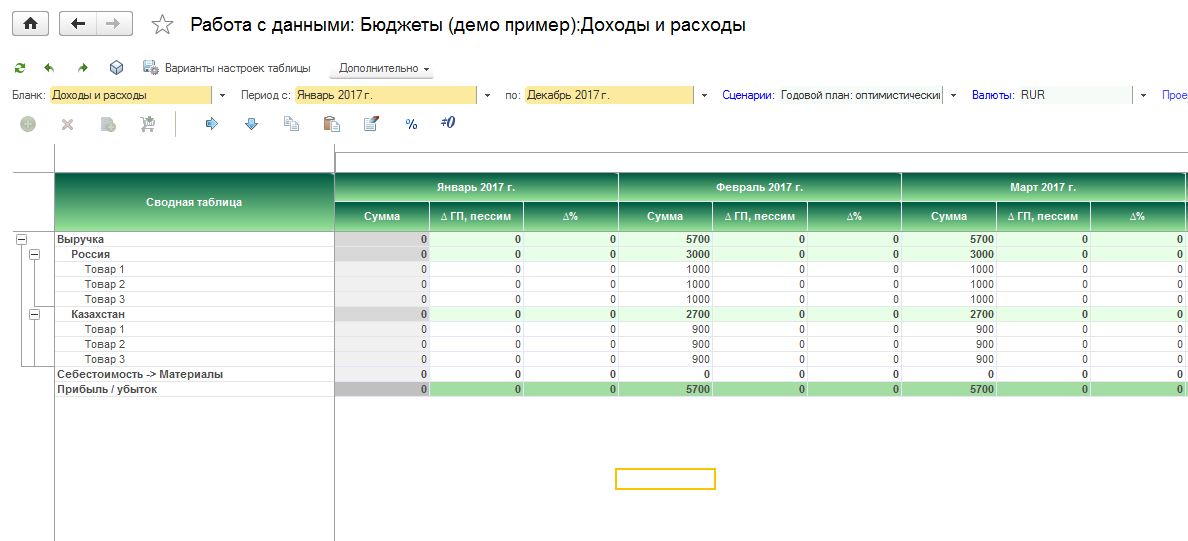 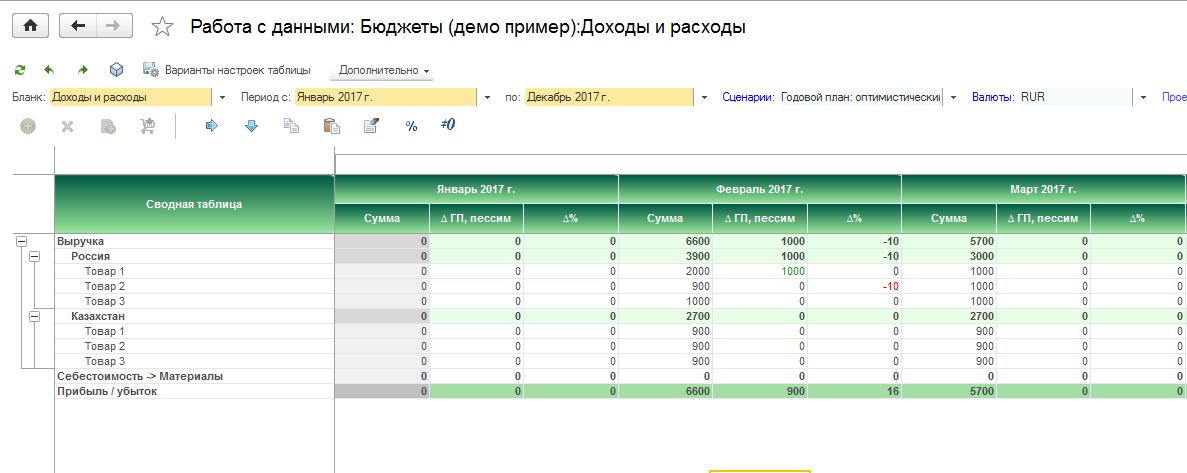 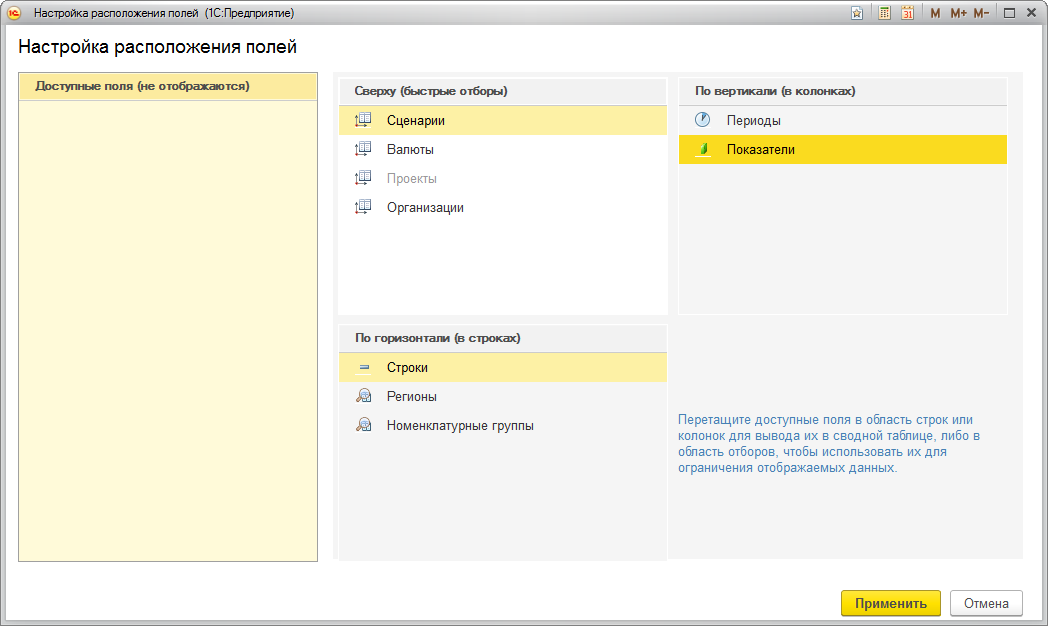 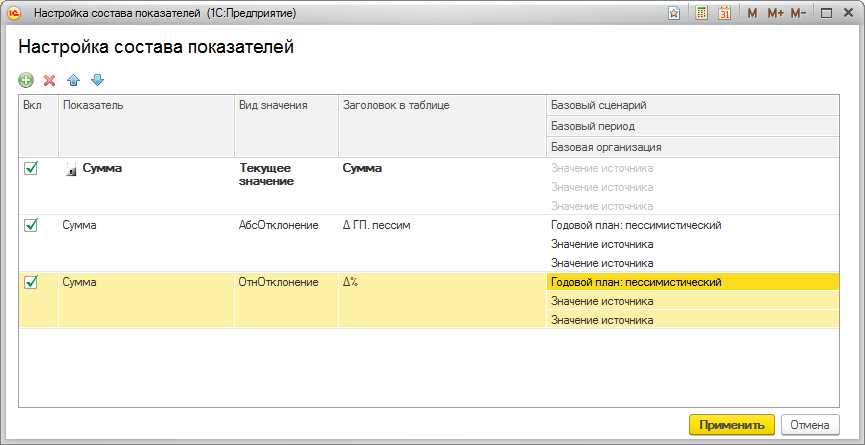 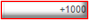 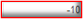 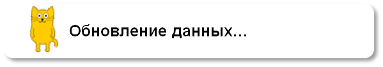 1С: Управление холдингом – сводная таблица
Интерактивные витрины данных
Интерактивные витрины данных
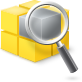 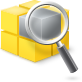 Монитор KPI
Диаграмма ганта
=
+
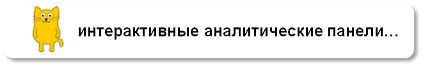 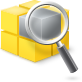 Сводная таблица 1
Сводная таблица 2
17
Интерактивные витрины данных
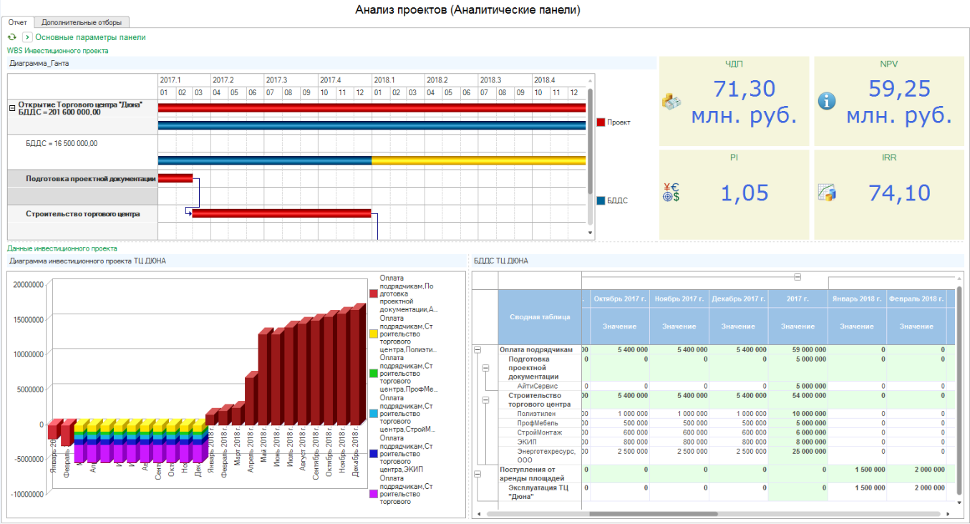 Как быстро настроить и удобно работать со сводной таблицей бюджетов
Спасибо за внимание!